January 2023
Project: IEEE P802.15 Working Group for Wireless Personal Area Networks (WPANs)

Submission Title: Hyper block concept for use of NBA-MMS 
Date Submitted: JANUARY 17, 2023	

Source: Youngwan So, Mingyu Lee, Aniruddh Rao Kabbinale, Taeyoung Ha, Karthik Srinivasa Gopalan, Ankur Bansal and Clint Chaplin (SAMSUNG ELEC.), Jinjing Jiang, Alexander Krebs (Apple)
Kuan Wu, Lei Huang, Rojan Chitrakar, Bin Qian, David Xun Yang (Huawei), Kangjin Yoon (Meta)

Address: Seoul R&D Campus, 34, Seongchon-gil, Seocho-gu, Seoul, 06765, South Korea

E-Mail: youngwan.so@samsung.com

Abstract:	Usage of Hyper block-based mode for NBA-MMS
Purpose:   To show how hyper block-based mode can play a role for NBA-MMS.
Notice:	This document has been prepared to assist the IEEE P802.15.  It is offered as a basis for discussion and is not binding on the contributing individual(s) or organization(s). The material in this document is subject to change in form and content after further study. The contributor(s) reserve(s) the right to add, amend or withdraw material contained herein.
Release:	The contributor acknowledges and accepts that this contribution becomes the property of IEEE and may be made publicly available by P802.15.
1
YOUNGWAN SO, et al. (SAMSUNG Elec.)
January 2023
Slide 2
YOUNGWAN SO, et al. (SAMSUNG Elec.)
January 2023
Recap and Background
NBA-MMS is one of enhancement in 4ab to extend coverage and reliability.

Fundamentally, it gains performance improvement by transmitting  preamble multiple times, which means it may occupy more slots than legacy. Moreover, the number of preamble transmission will be varying according to many factors such as channel condition, etc.

This trade-off may necessitates efficient use of slot resources in MMS, especially in dense area where slot resource may be scarce.

Hyper block configuration is being defined by HBS IE [1].
Each  block can be configured by the legacy IEs (e.g. ARC IE, RIU IE) or new IEs like AC IE.
 
 We thought about hyper block-based mode as one of way to contribute efficient usage of slot resources in MMS.
[1] 15-22-0591-00-04ab-Proposed Text for 4ab MAC - Hyper Block-based Mode (November, 2022)
Slide 3
YOUNGWAN SO, et al. (SAMSUNG Elec.)
January 2023
Motivation
MMS transmits the same signal multiple times which may differ per devices.

The number of transmission in MMS can be determined based on link channel condition [2].
It means every block/rounds may have different lengths each other upon channel condition.
RESPONSE
POLL
REPORT
[NB] :
……
1
1
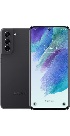 Good Channel Condition
[UWB] :
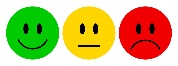 Round
POLL
RESPONSE
REPORT
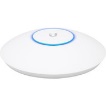 Bad Channel Condition
……
[NB] :
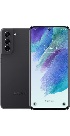 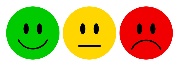 1
1
2
2
3
3
4
4
[UWB] :
Worse Channel Condition
Round
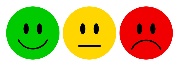 RESPONSE
REPORT
POLL
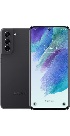 ……
[NB] :
1
1
2
2
3
3
4
4
5
5
6
6
7
7
8
8
[UWB] :
Round
[2] 15-22-0378-00-04ab-On the selection of number of fragments in MMS UWB (July 22, 2022)
Slide 4
YOUNGWAN SO, et al. (SAMSUNG Elec.)
January 2023
Example of Hyper block-based mode for NBA-MMS
Use Case : Supporting various ranging modes within a session.

A session may be comprised of a concatenation of multiple different ranging modes. 
For example, a certain round may be comprised of a few one-to-one ranging, while another certain rounds are one-to-Many or Many-to-one ranging. That implies every round may require different length to do a certain ranging.
MMS improves ranging performance such as link budget and reliability enhancement, but consumes more slots, which is a trade-off.
One-to-M Ranging
One-to-One Ranging
One-to-One Ranging
POLL
POLL
POLL
RESPONSE
RESPONSE
POLL
REPORT
REPORT
REPORT
POLL
RESPONSE
RESPONSE
RESPONSE
REPORT
REPORT
……
[NB] :
1
1
4
4
2
2
1
1
3
3
6
6
1
1
4
4
1
1
2
2
5
5
3
3
1
1
4
4
2
2
3
3
[UWB] :
One Ranging
Round
One Ranging Round
One Ranging Round
Slide 5
YOUNGWAN SO, et al. (SAMSUNG Elec.)
January 2023
Example of Hyper block-based mode for NBA-MMS
Hyper Block K+1
Hyper Block K
Hyper Block K-1
Block 0
Block 1
Block 2
Block 0
Block 1
Block 2
Block 0
Block 1
Block 2
Hyper Block K
Block 0
Block 2
Block 1
Round 5
Round
0
Round 
1
Round 
0
Round 
2
……
POLL
POLL
RESPONSE
POLL
POLL
POLL
POLL
RESPONSE
RESPONSE
RESPONSE
RESPONSE
POLL
REPORT
REPORT
REPORT
REPORT
POLL
RESPONSE
RESPONSE
REPORT
RESPONSE
REPORT
REPORT
REPORT
……
[NB] :
1
1
1
1
4
4
1
1
4
4
1
1
2
2
2
2
1
1
3
3
3
3
6
6
1
1
4
4
1
1
2
2
5
5
3
3
1
1
4
4
2
2
3
3
[UWB] :
One Ranging Round
One Ranging Round
One Ranging
Round
One Ranging
Round
One Ranging
Round
One Ranging Round
Round 
0
Round 
1
REPORT
POLL
RESPONSE
1ms
[NB] :
1ms
1ms
1ms
1
1
4
4
2
2
3
3
1ms
[UWB] :
1ms
1ms
Slide 6
YOUNGWAN SO, et al. (SAMSUNG Elec.)
January 2023
Summary
Hyper block-based mode can be a good match with NBA-MMS.

Can allocate block/round (= time) resources adaptively to fit as demanded.

Especially, hyper block-based mode may contribute in aspect of improving slot resource usage efficiency.

We propose further development of hyper block-based mode as a tool for NBA-MMS enhancement.
Slide 7
YOUNGWAN SO, et al. (SAMSUNG Elec.)
January 2023
APPENDIX
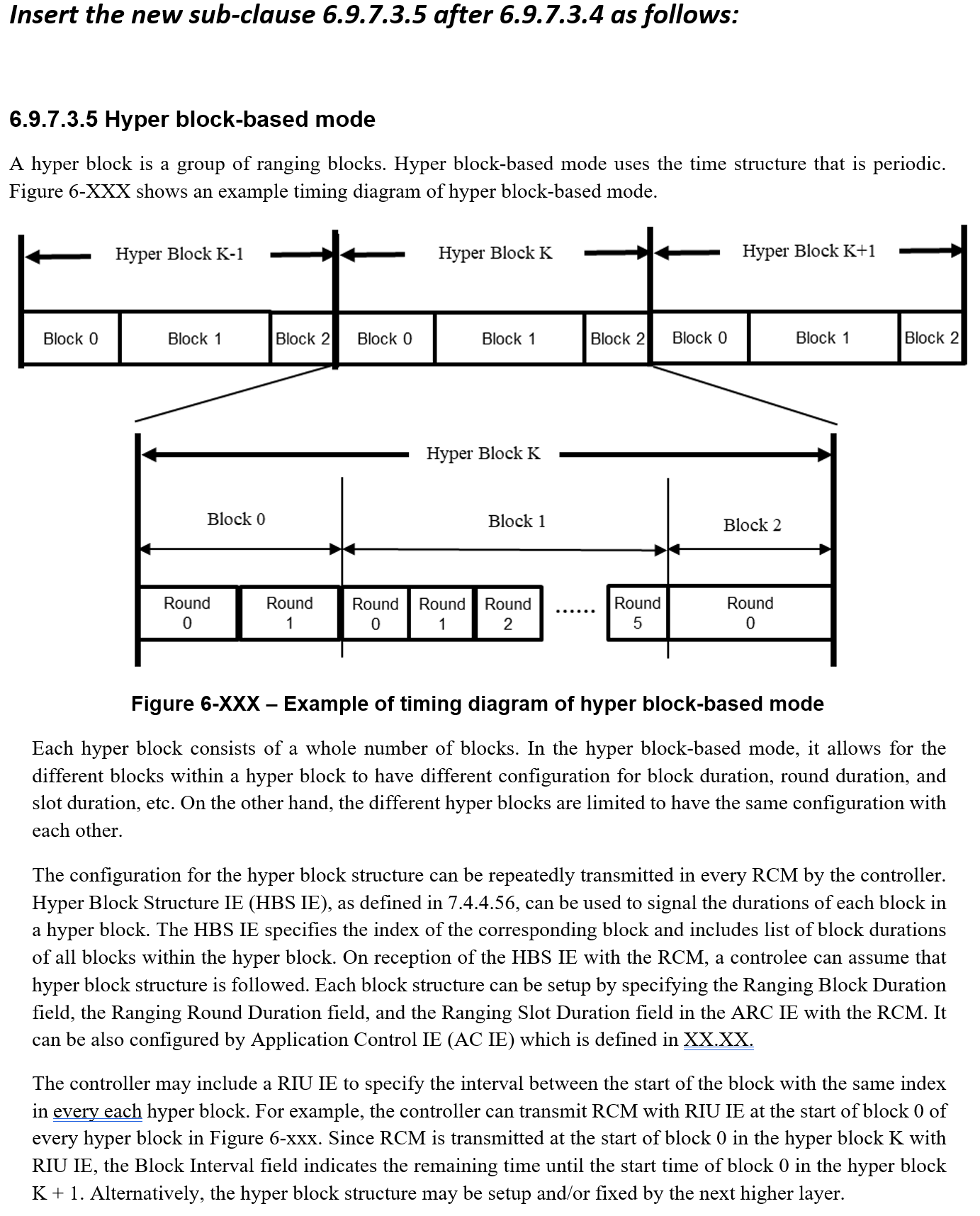 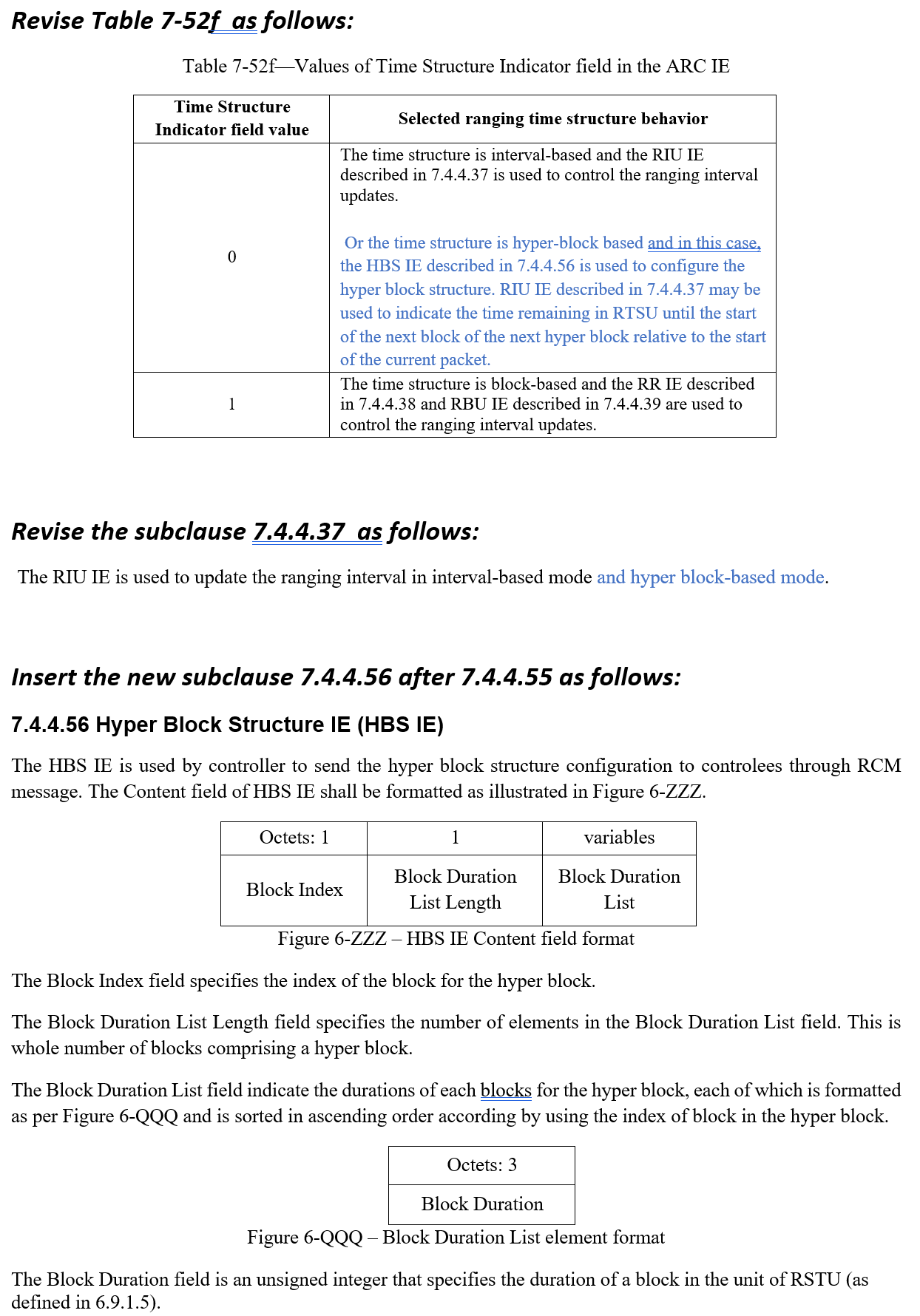 Slide 8
YOUNGWAN SO, et al. (SAMSUNG Elec.)